FARKLI MÜZİKLER DE VAR
Öğrenme Alanı: D. MÜZİK KÜLTÜRÜ
Kazanım: D.2. Farklı türlerdeki müzikleri dinleyerek müzik beğeni ve kültürünü geliştirir.
Etkinlik:
Öğretmen öğrencilere günlük hayatlarında dinledikleri müziklerden sevdikleri şarkıların neler olduğunu sorarak derse başlar. 
Gelen cevaplar doğrultusunda şarkıların isimleri tahtaya yazılarak sınıfta paylaşılır. 
Öğretmen tahtaya yazılan bu şarkıların her birinin bir müzik türüne ait olduğu konusunda açıklamalar yapar. 
Öğretmen farklı müzik türlerini ayırt edebilmeleri için öğrencilere örnek müzikler dinleteceğini belirtir.
Öğrencilere yurdumuzun çeşitli bölgelerine ait Türk Halk Müziği örnekleri (Karadeniz/horon, Ege/zeybek, İç Anadolu/bozlak vb.) dinletilir ve hangi bölgelere ait olabilecekleri sorulur. Düşünceler sınıfta paylaşılır.

Öğretmen gerekli tamamlamaları yapar.
Öğrencilere klasik Türk müziğine ait seviyeye uygun sözlü ve enstrümantal şarkı örnekleri dinletilir. Duygu ve düşünceler sınıfta paylaşılır. 
Öğretmen gerekli tamamlamaları yapar.
Öğrencilere Türk pop müziği eserlerine ait seviyeye uygun pop müzik şarkı örnekleri dinletilir. Duygu ve düşünceler sınıfta paylaşılır. 
Öğretmen gerekli tamamlama­ları yapar.
Öğrencilere bazı müziklerin, insanlar üzerinde oluşturdukları etkiler sebebiyle sadece ait oldukları ülkelerde değil diğer ülkelerin insanları tarafından da sevilerek dinlendiği, çalındığı ve söylendiği anlatılır. 
Bu tür müziklere uluslararası müzikler dendiği belirtilir. 
Öğrencilere jazz, rock ve klasik Batı müziğine ait örnek eserler dinletilir. 
Konu ile ilgili duygu ve düşünceler sınıfta paylaşılır.
Hangi türe ait olduklarını tartışın
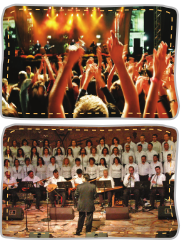 Değerlendirme
Öğrencilerinizin; derse katılım, müzik türlerini doğru şekilde ayırt etme ve sorulan sorulara doğru cevaplar verme bakımından performanslarını değerlendiriniz. 
Öğrencilerinizi derse katılmaları, sorulara konuya uygun ve mantıklı cevaplar vermeleri için teşvik ediniz.